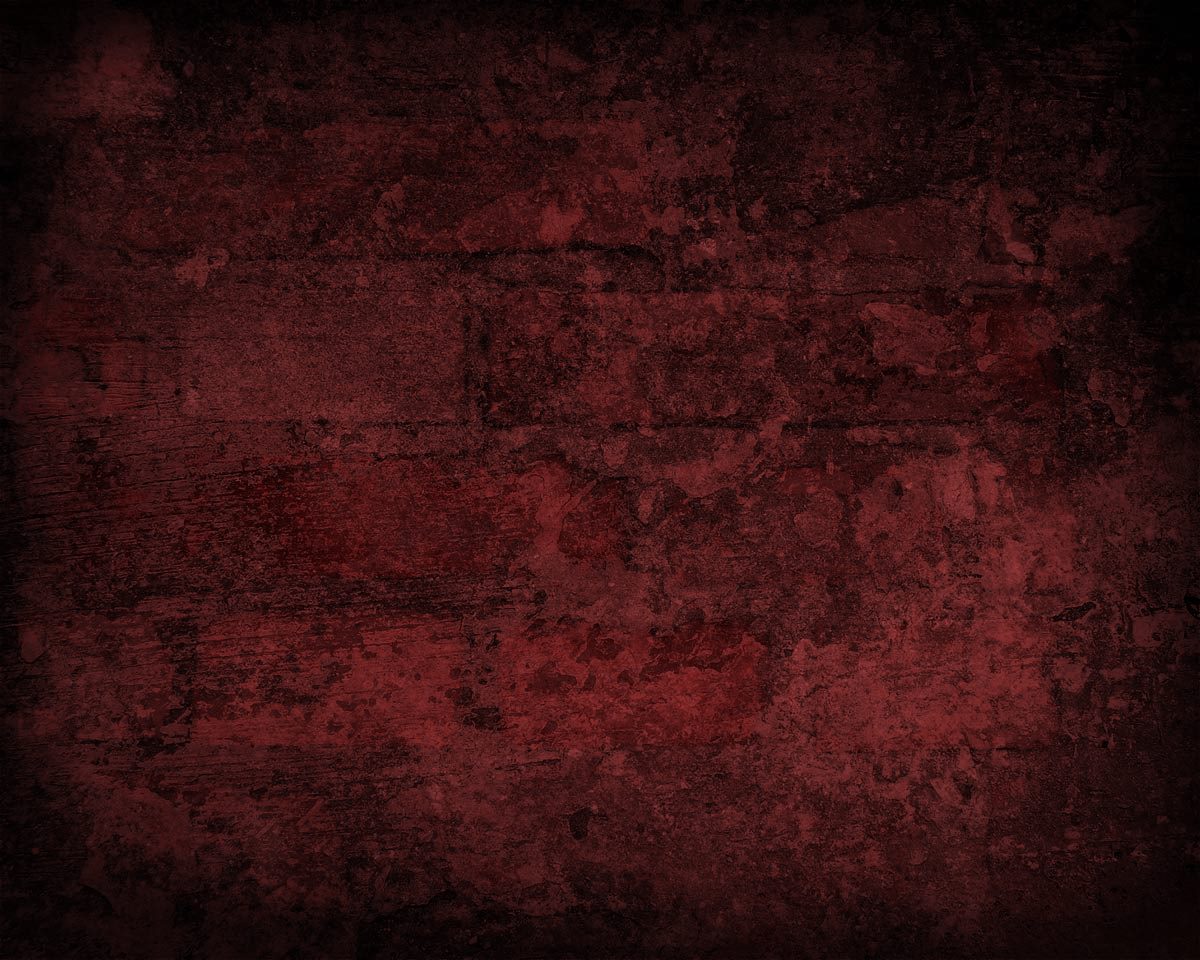 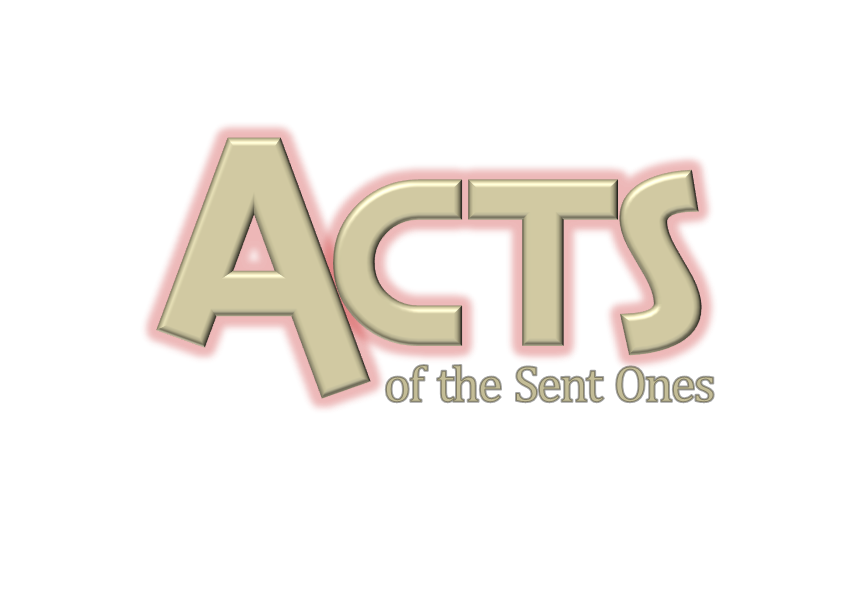 Being Led by the Holy Spirit
(Acts 16:6-15)
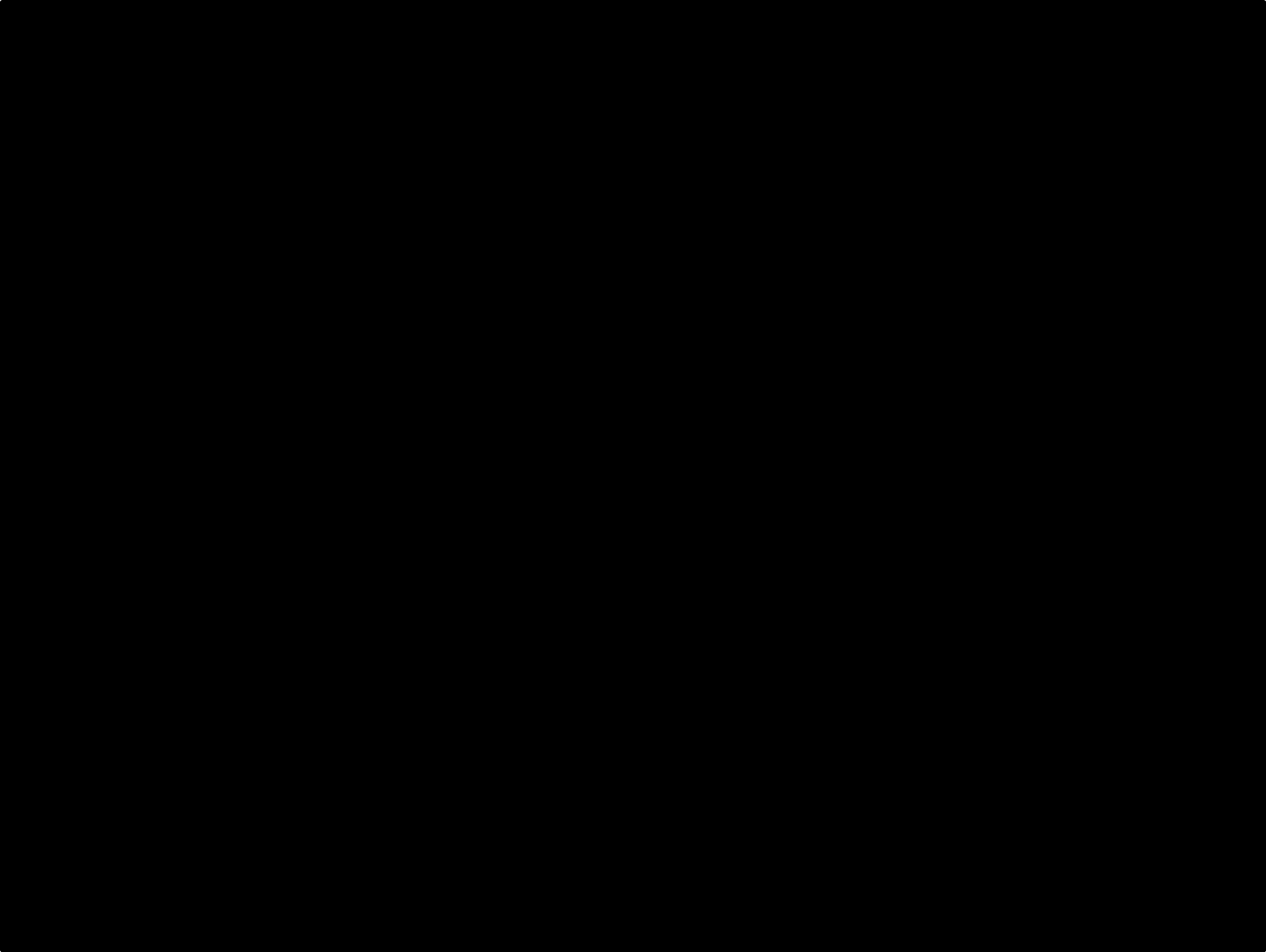 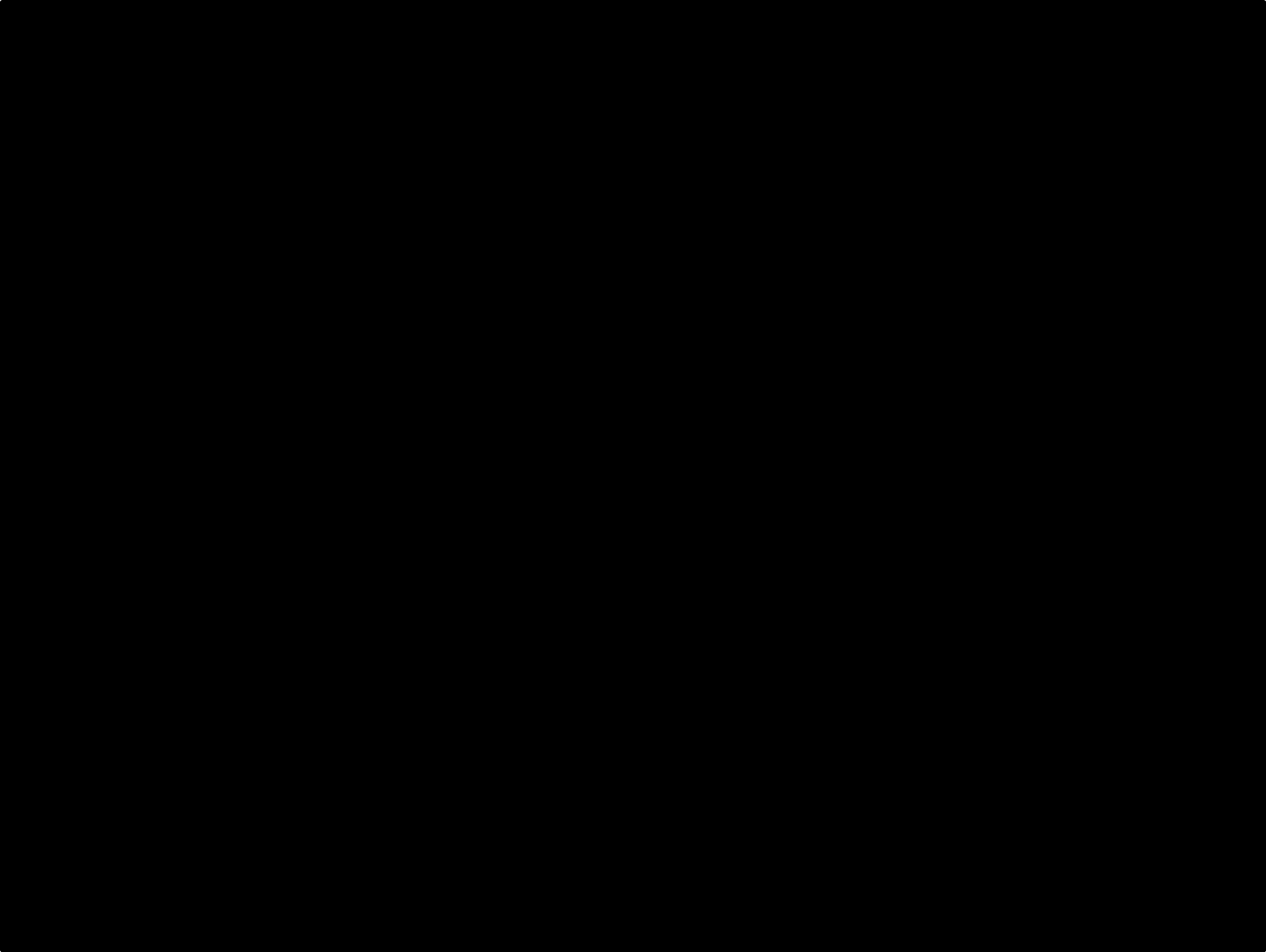 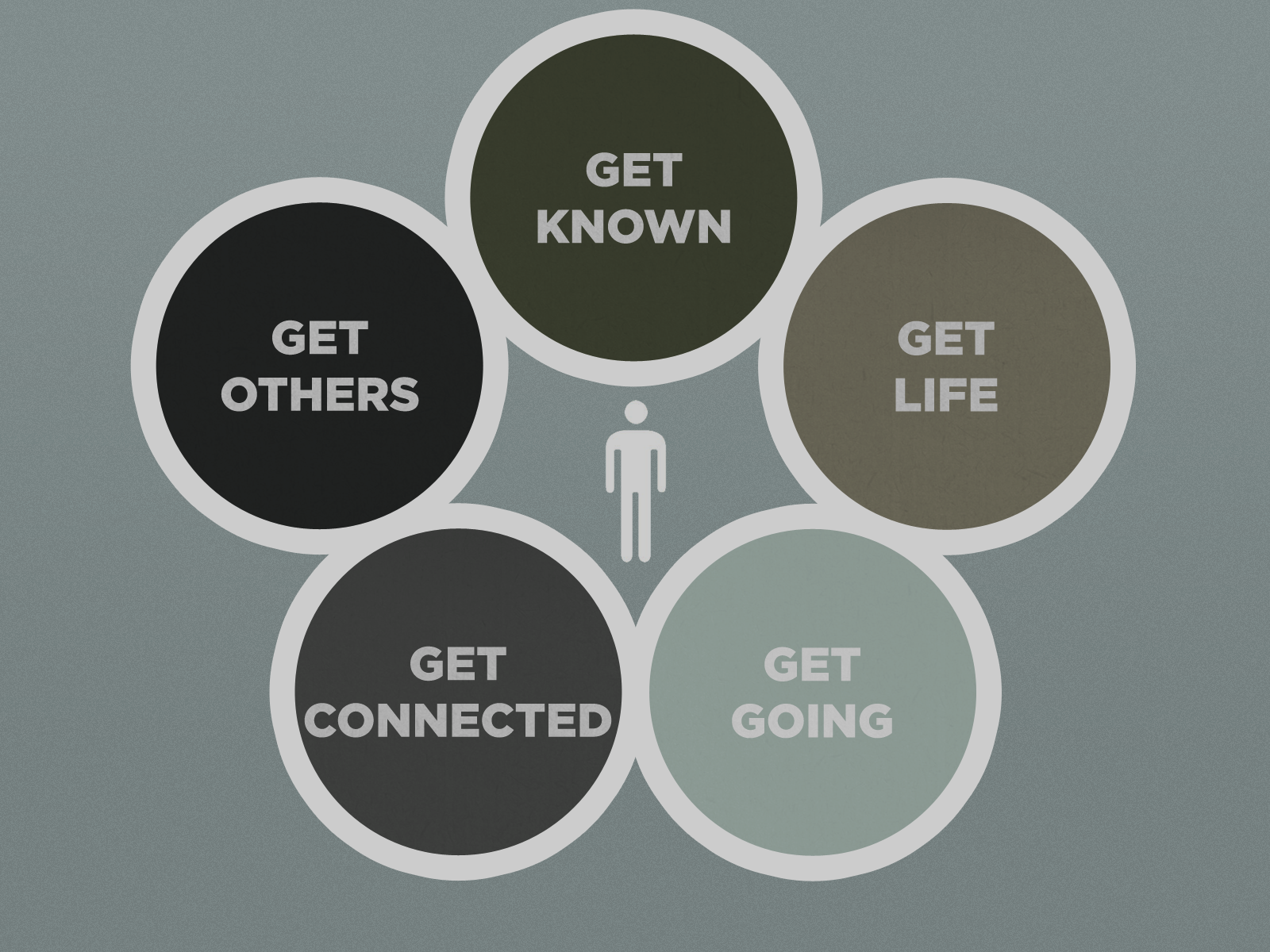 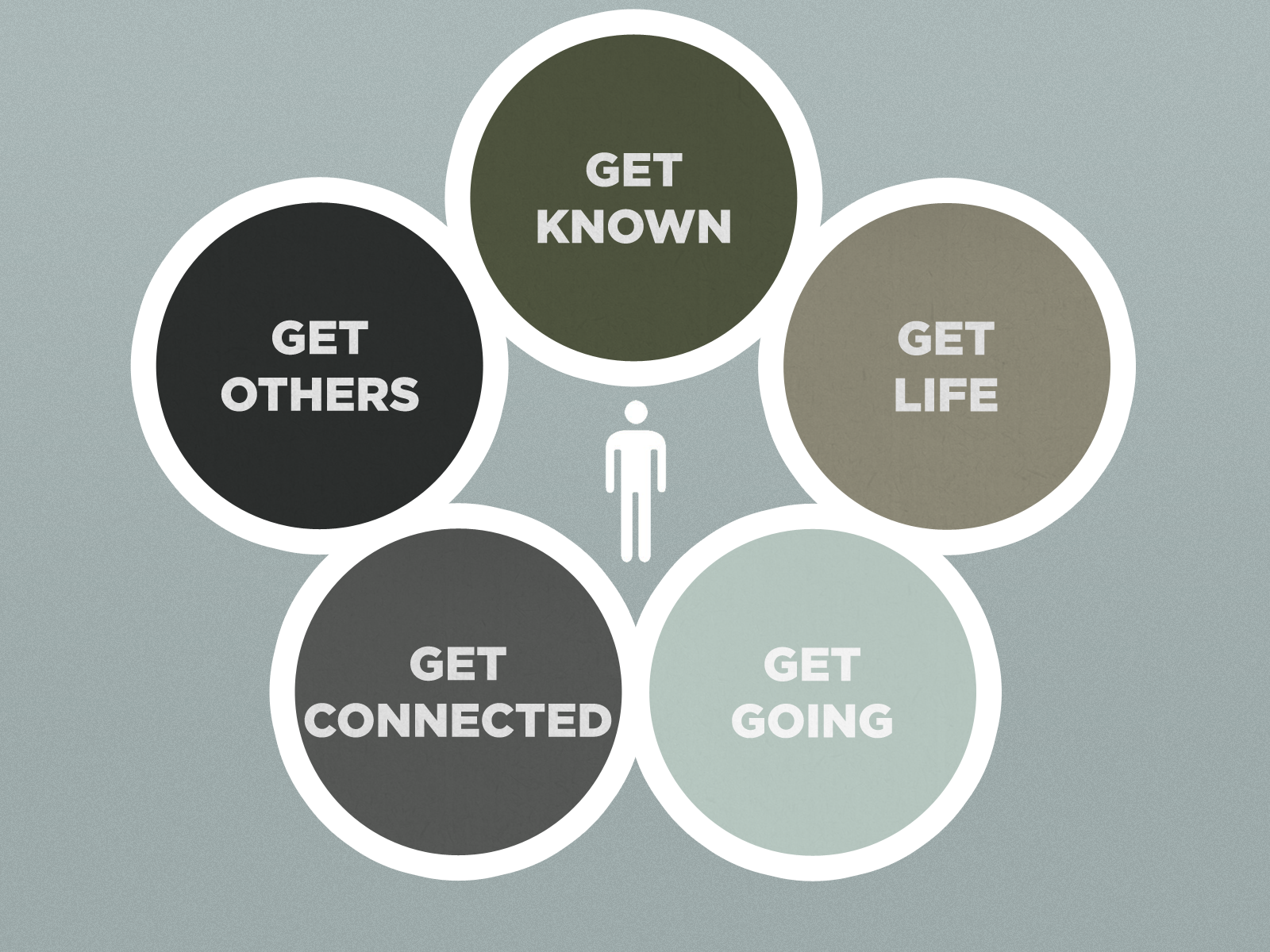 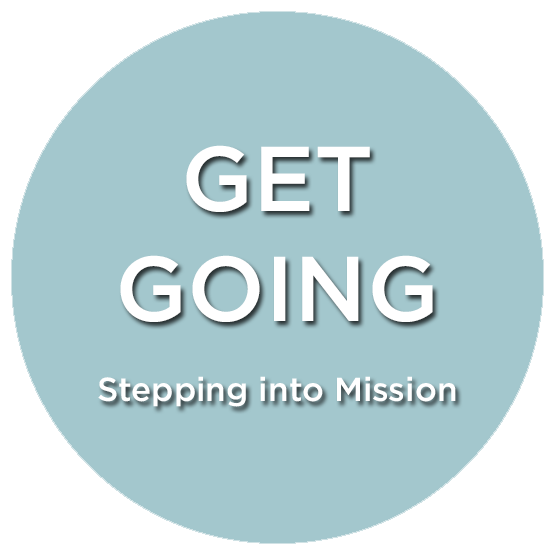 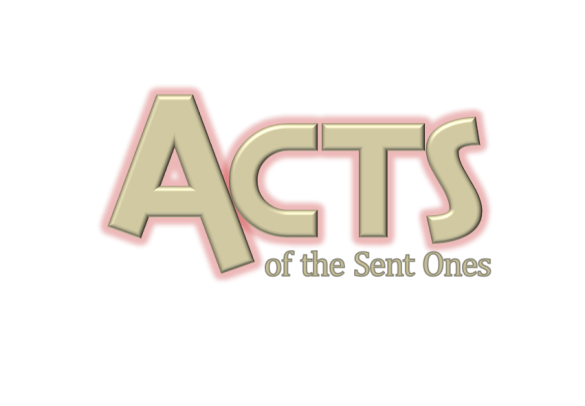 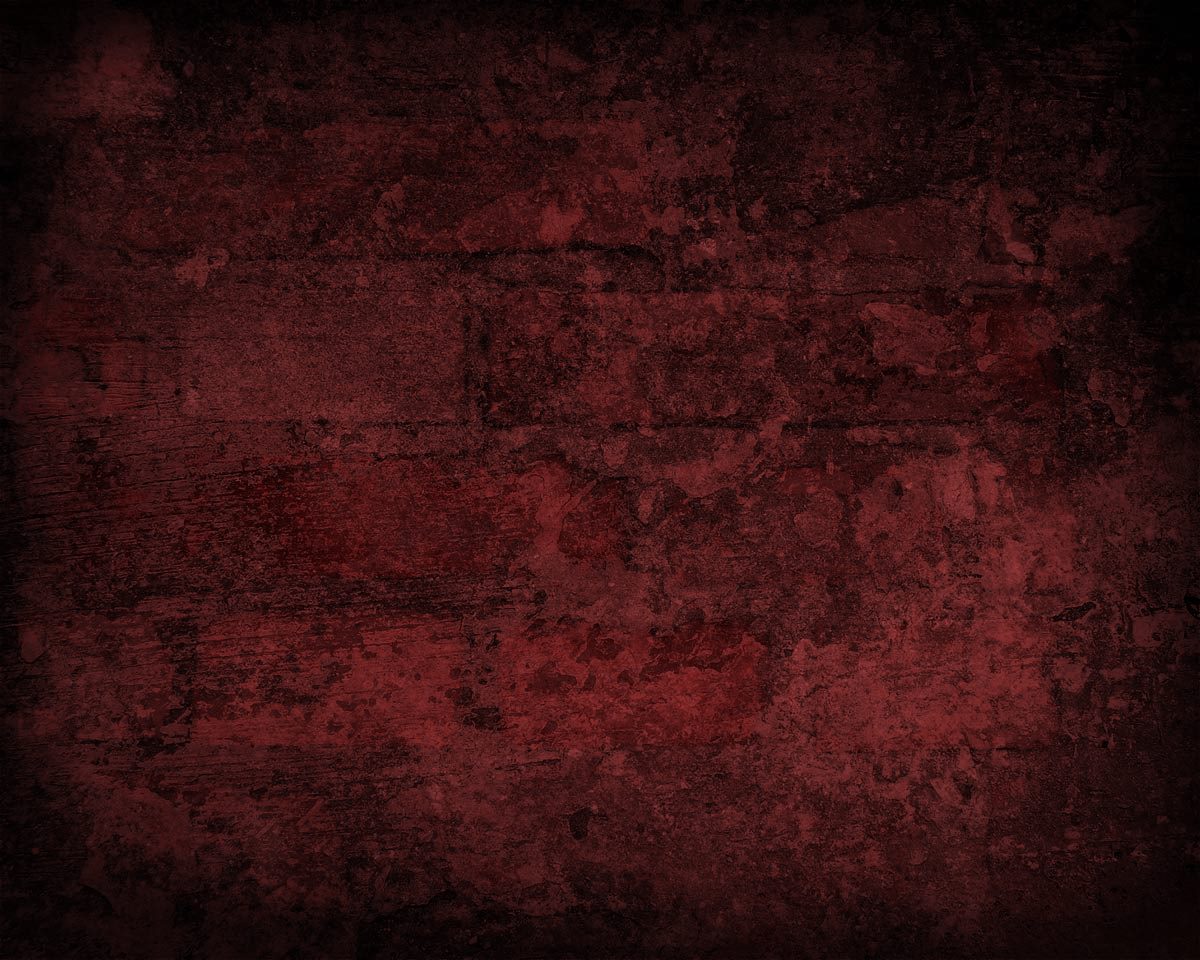 What does it mean?to be“Led by the Spirit”or to“Walk in the Spirit”
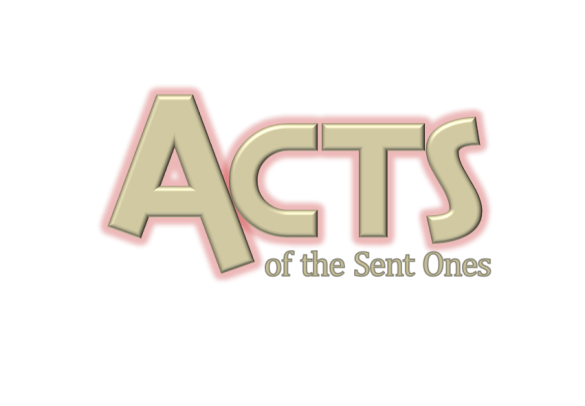 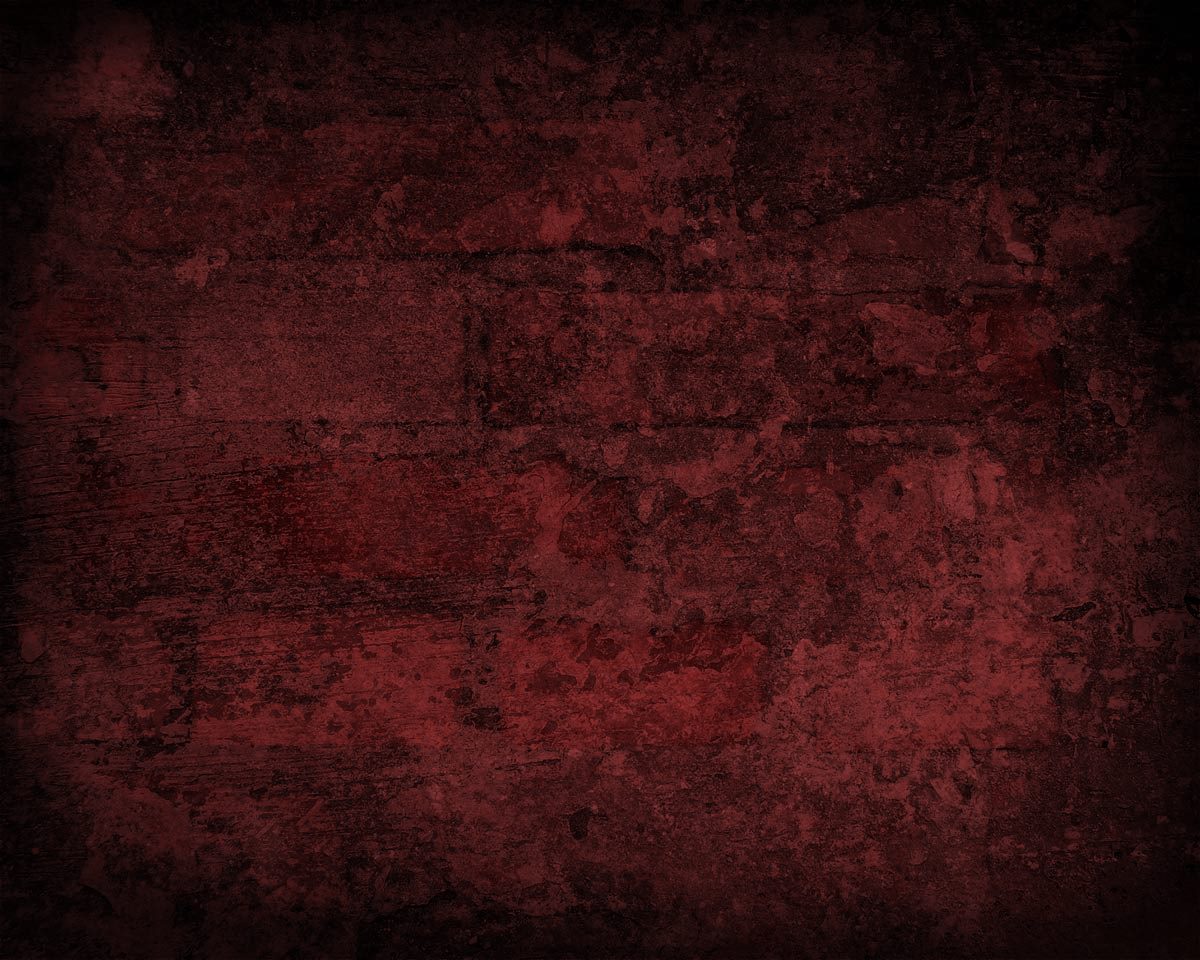 John 16:13-15
13 But when he, the Spirit of truth, comes, he will guide you into all the truth. He will not speak on his own; he will speak only what he hears, and he will tell you what is yet to come. 14 He will glorify me because it is from me that he will receive what he will make known to you. 15 All that belongs to the Father is mine. That is why I said the Spirit will receive from me what he will make known to you.”
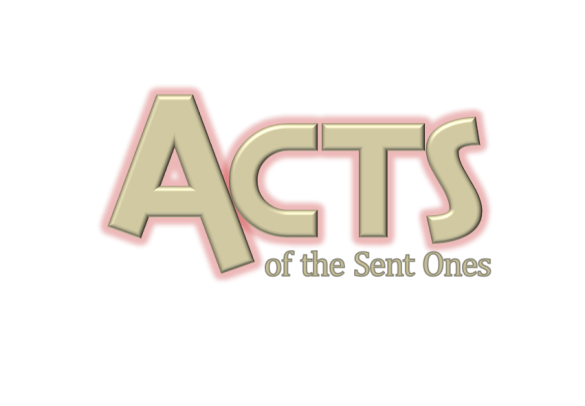 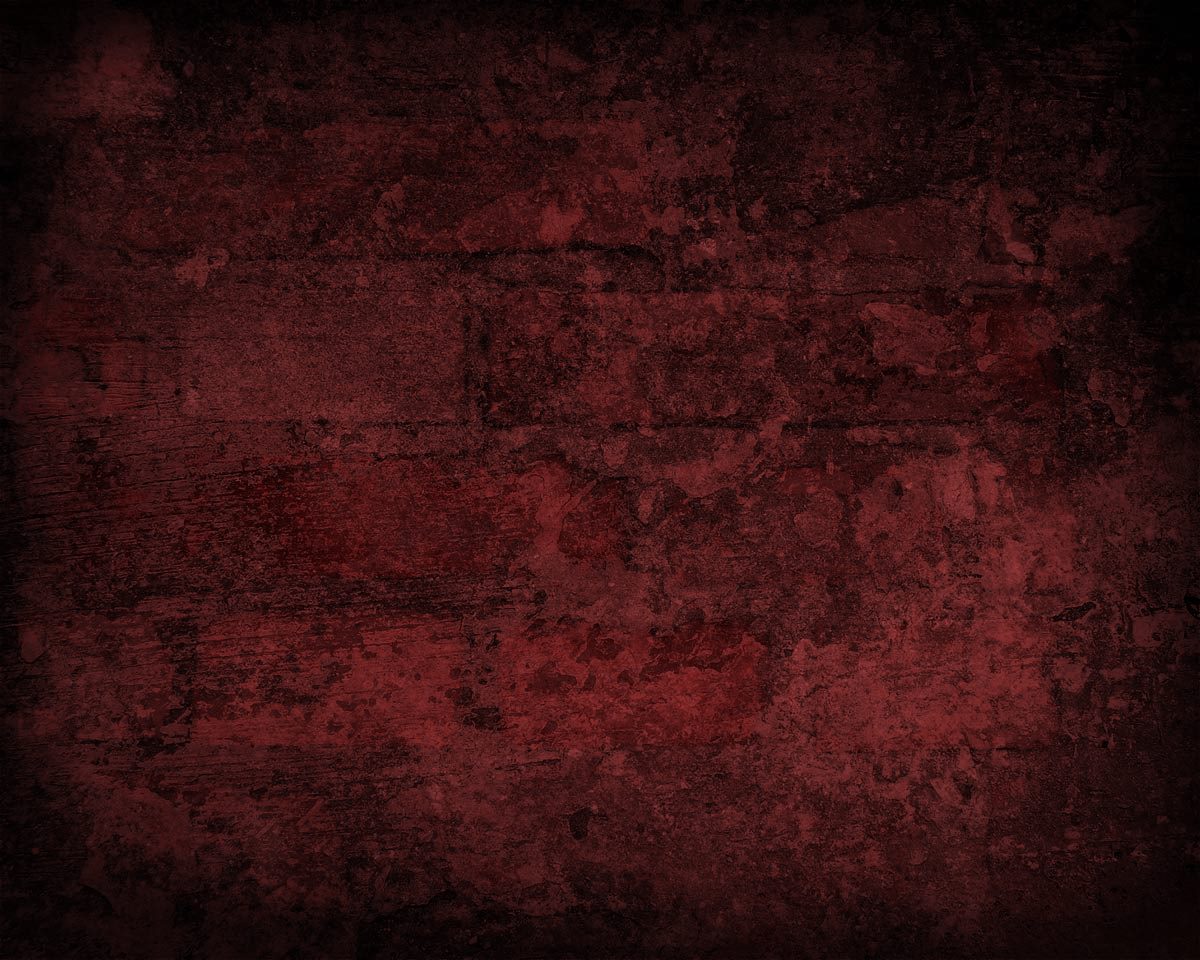 Acts 16: 7 When they came to the border of Mysia, they tried to enter Bithynia, but the Spirit of Jesus would not allow them to.The voice of the Holy Spirit, is the voice of Jesus
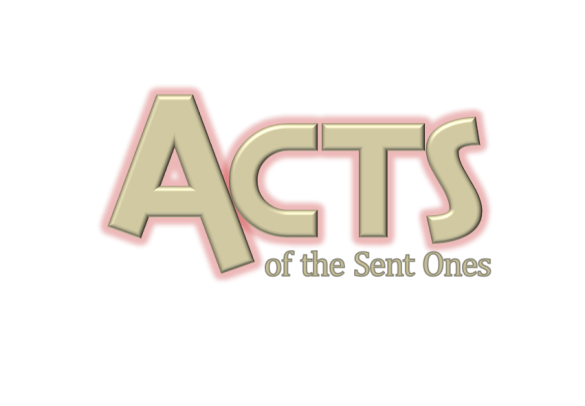 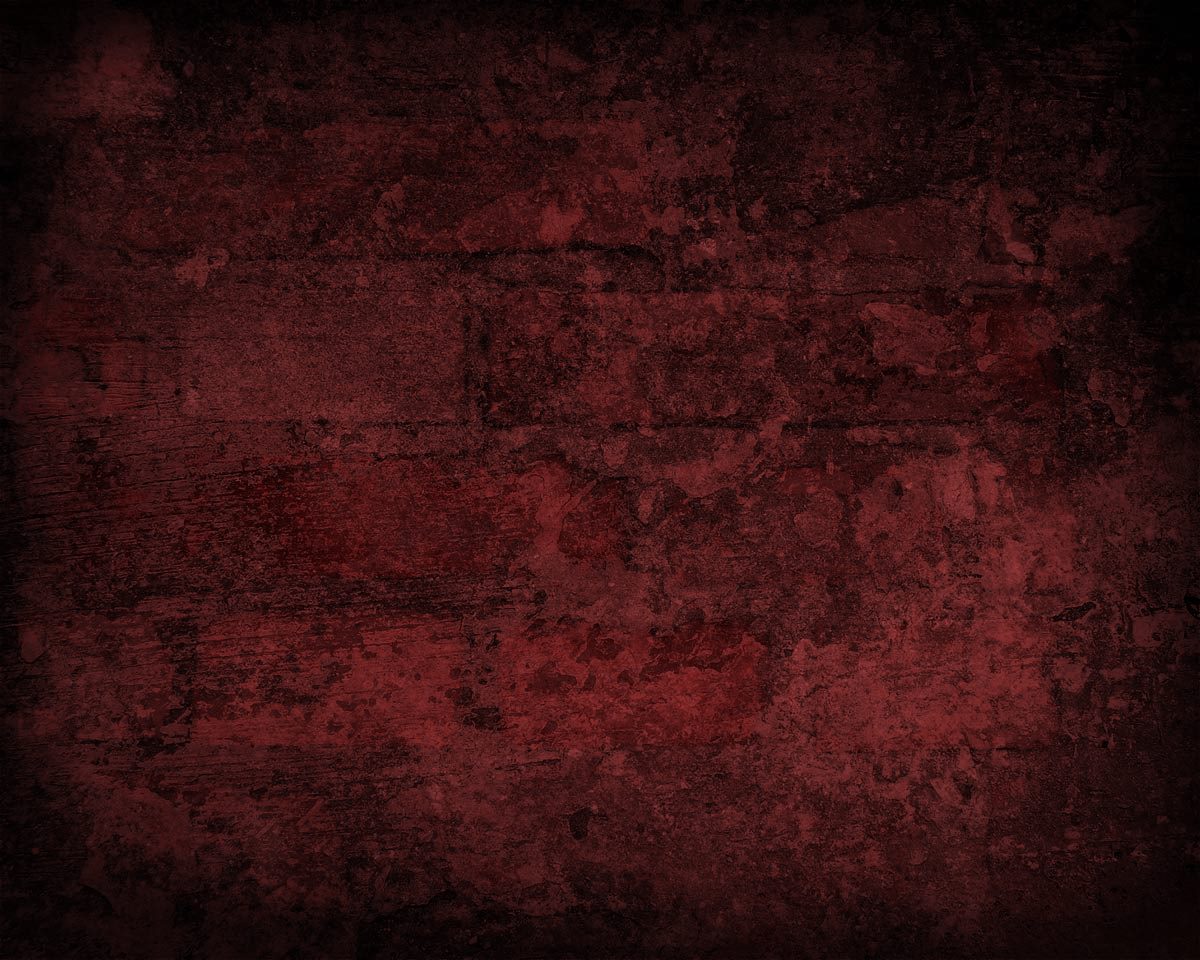 Romans 8:14
For as many as are led by the Spirit of God, these are the sons of God.

Continuing present tense: 
“As many as are regularly being led…”

Sons – the word for mature grown children not infants or toddlers
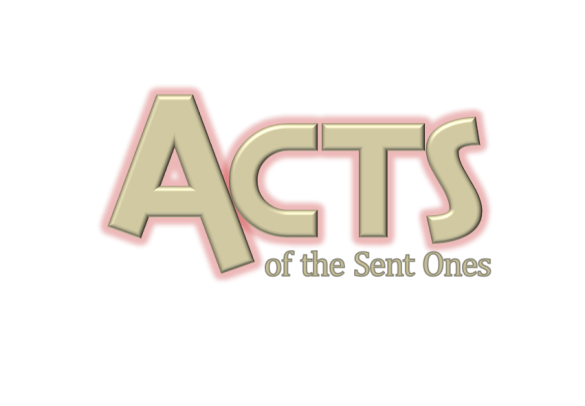 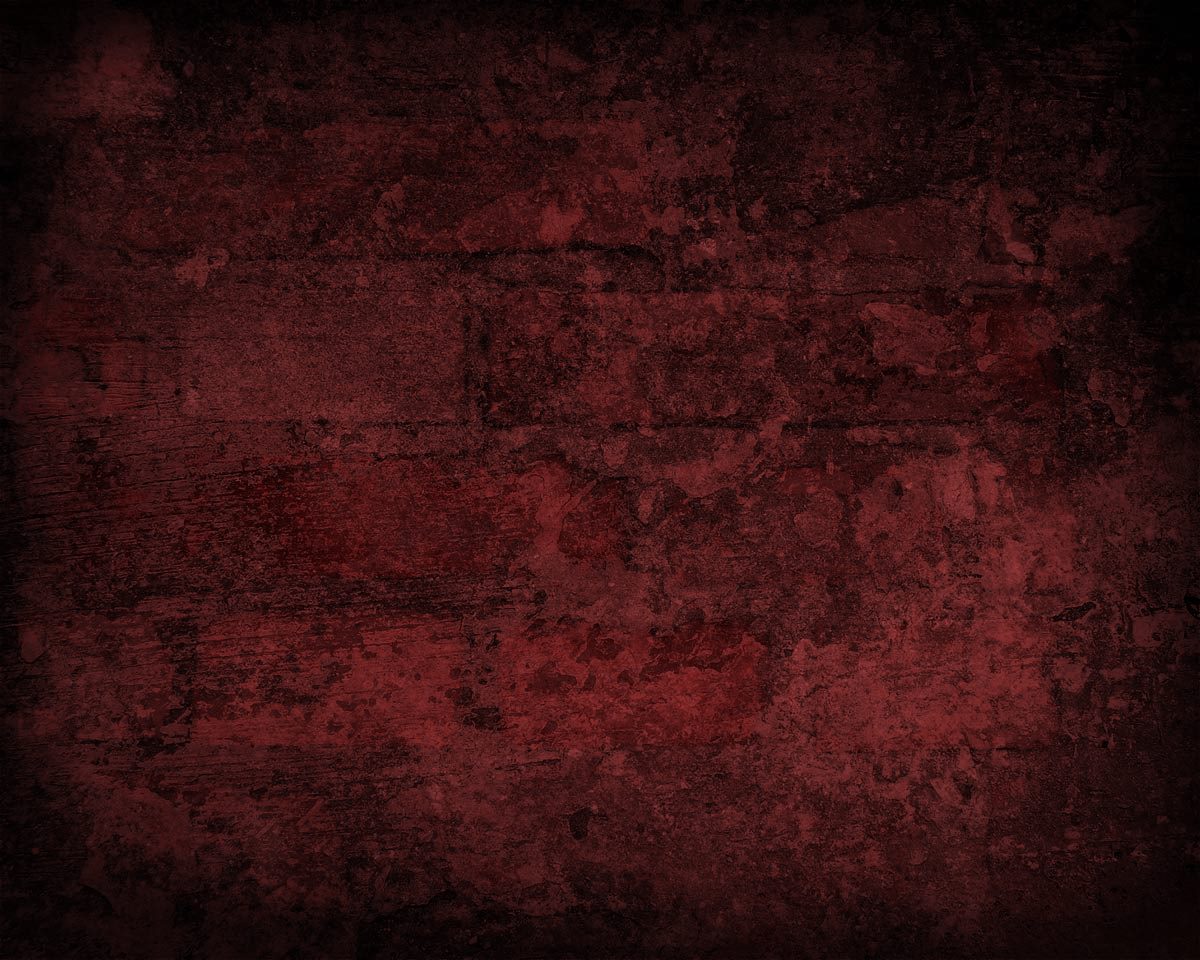 What keeps us from hearing God’s voice?

Like a child, focused on what they are doing at the moment, or are wanting to do, we “tune out” the voice of the Spirit because we aren’t ready yet

We are not ready to surrender our lives and completely obey, and therefore are not willing to truly hear what He might say to us.
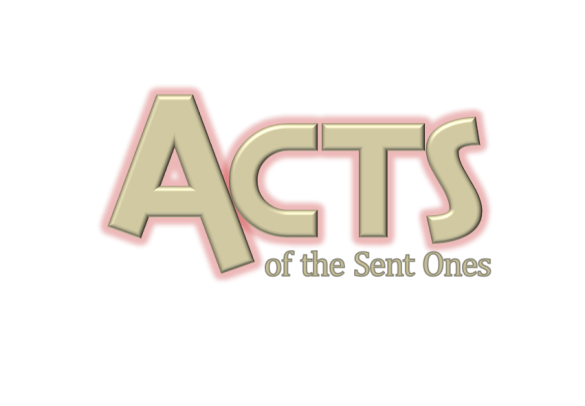 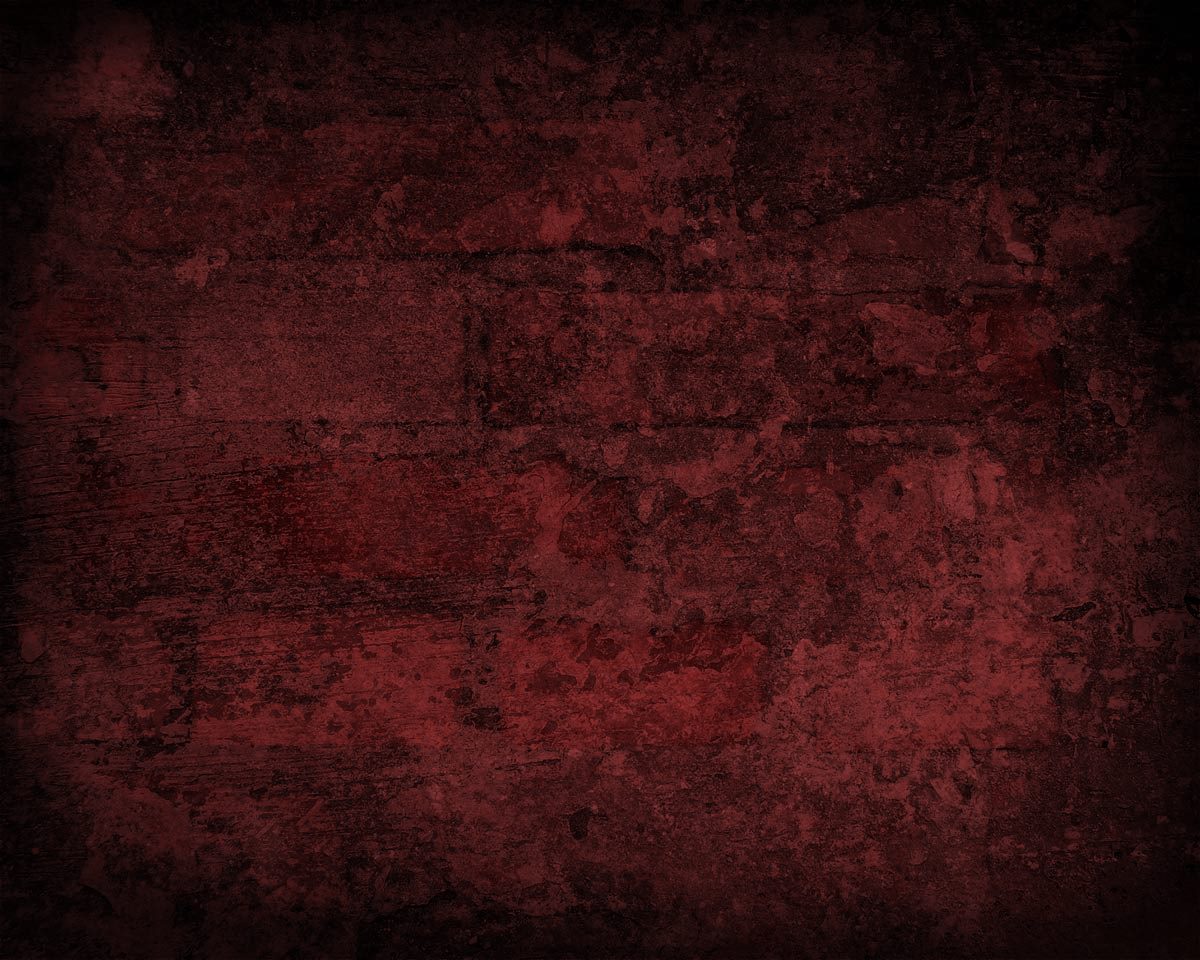 Galatians 5:16-25
16 But I say, walk by the Spirit, and you will not carry out the desire of the flesh. 17 For the flesh sets its desire against the Spirit, and the Spirit against the flesh; for these are in opposition to one another, so that you may not do the things that you please. 18 But if you are led by the Spirit, you are not under the Law   . . .

25 If we live by the Spirit, let us also walk by the Spirit.
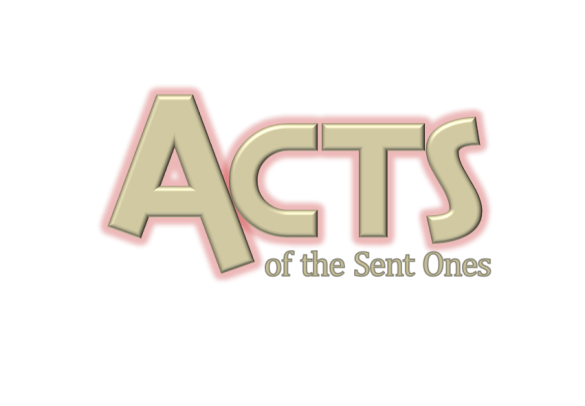 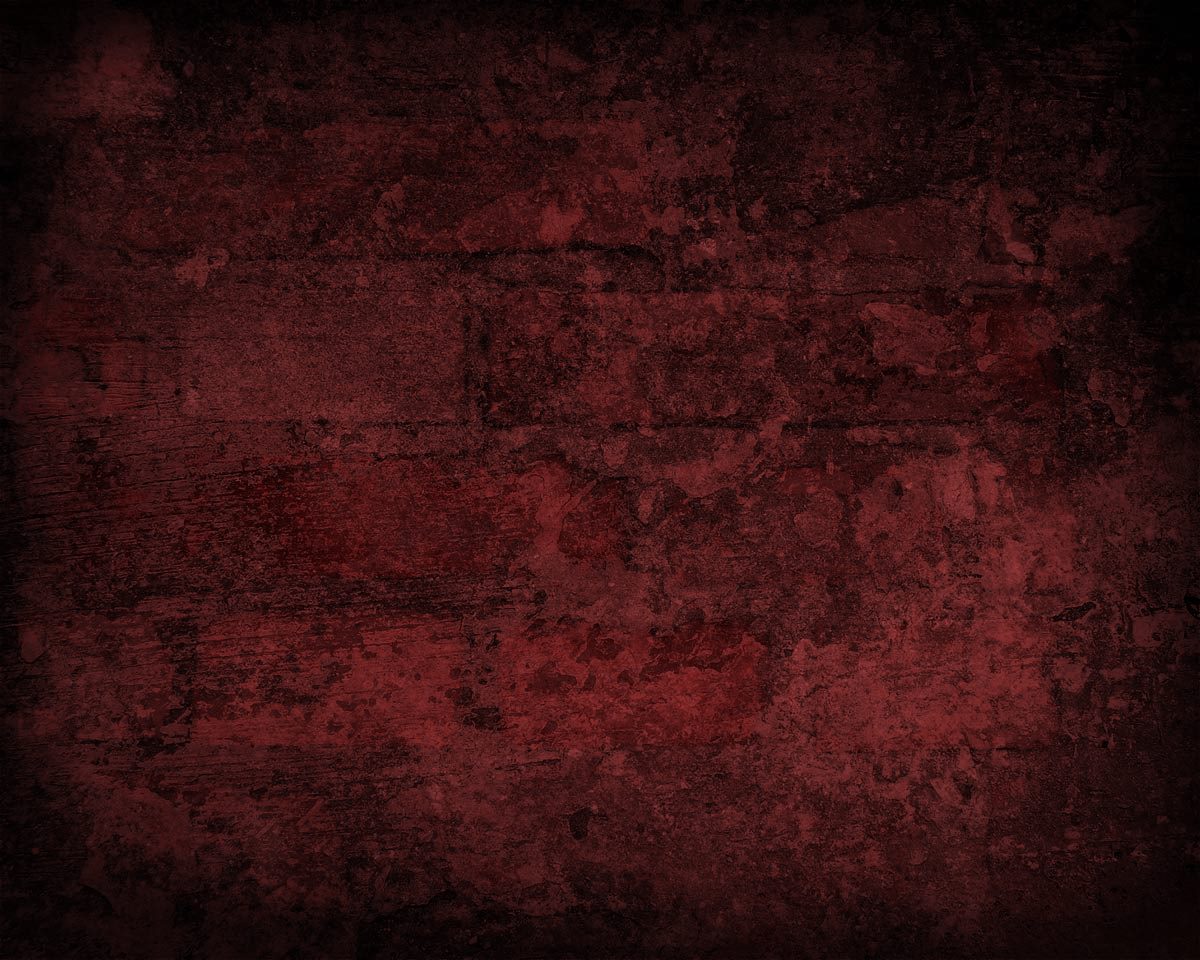 The law was like a map: Giving the directions, landmarks, hazards, do this, don’t do that, Follow the rules and find your own way

The Spirit is like a personal guide! No map needed

Are you willing to trust and Obey your guide?
Would you rather have a map or a personal guide?
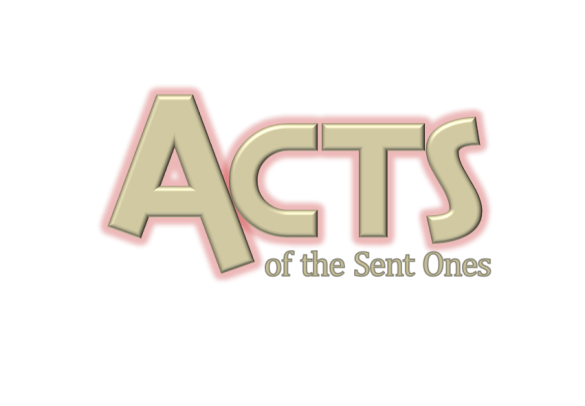 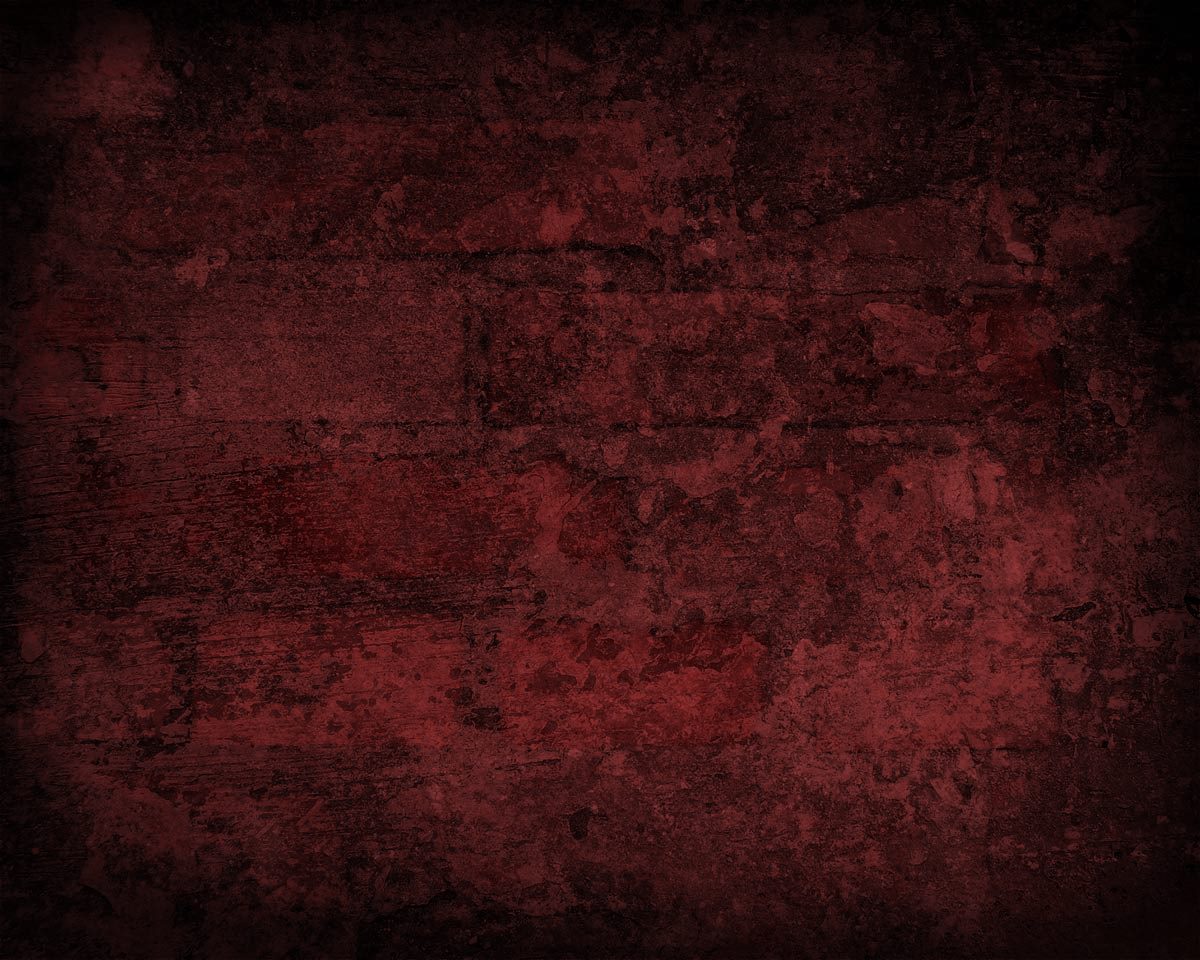 Examples
Old Testament		

Noah
Abraham
Moses
Esther
Naomi
David
Elijah


New Testament

John the Baptizer
Anna
Jesus
Apostles
Phillip
Antioch leaders
Paul & company
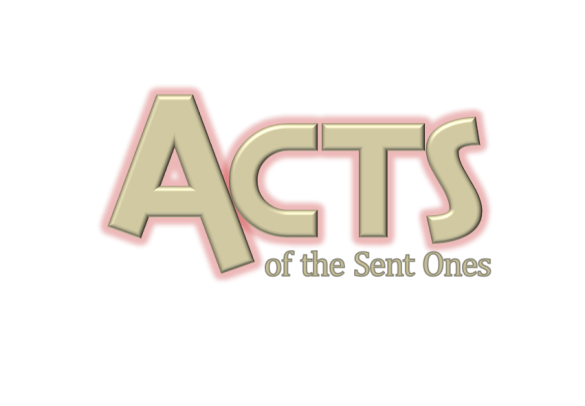 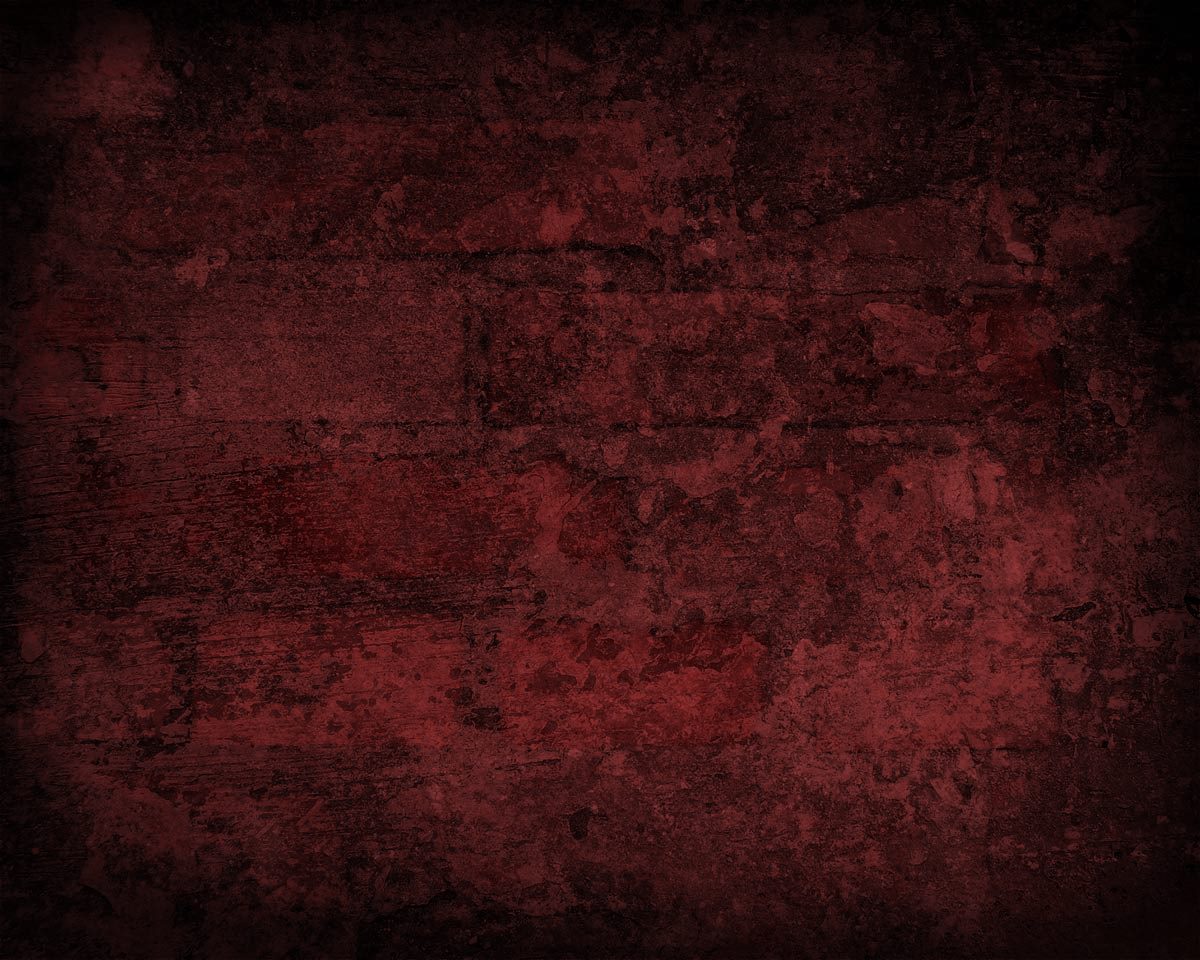 How does the Spirit speak today?
The written word – The Bible
The inward voice – Spirit to spirit
The spoken word – preaching, teaching, & prophetic utterances
Circumstance – “open and closed doors”
Spiritual leaders – pastors, teachers, elders
Wise counsel – “in the multitude” “in the mouth of 2-3 witnesses”
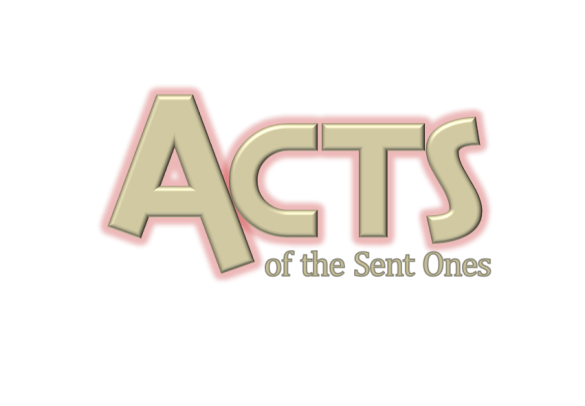 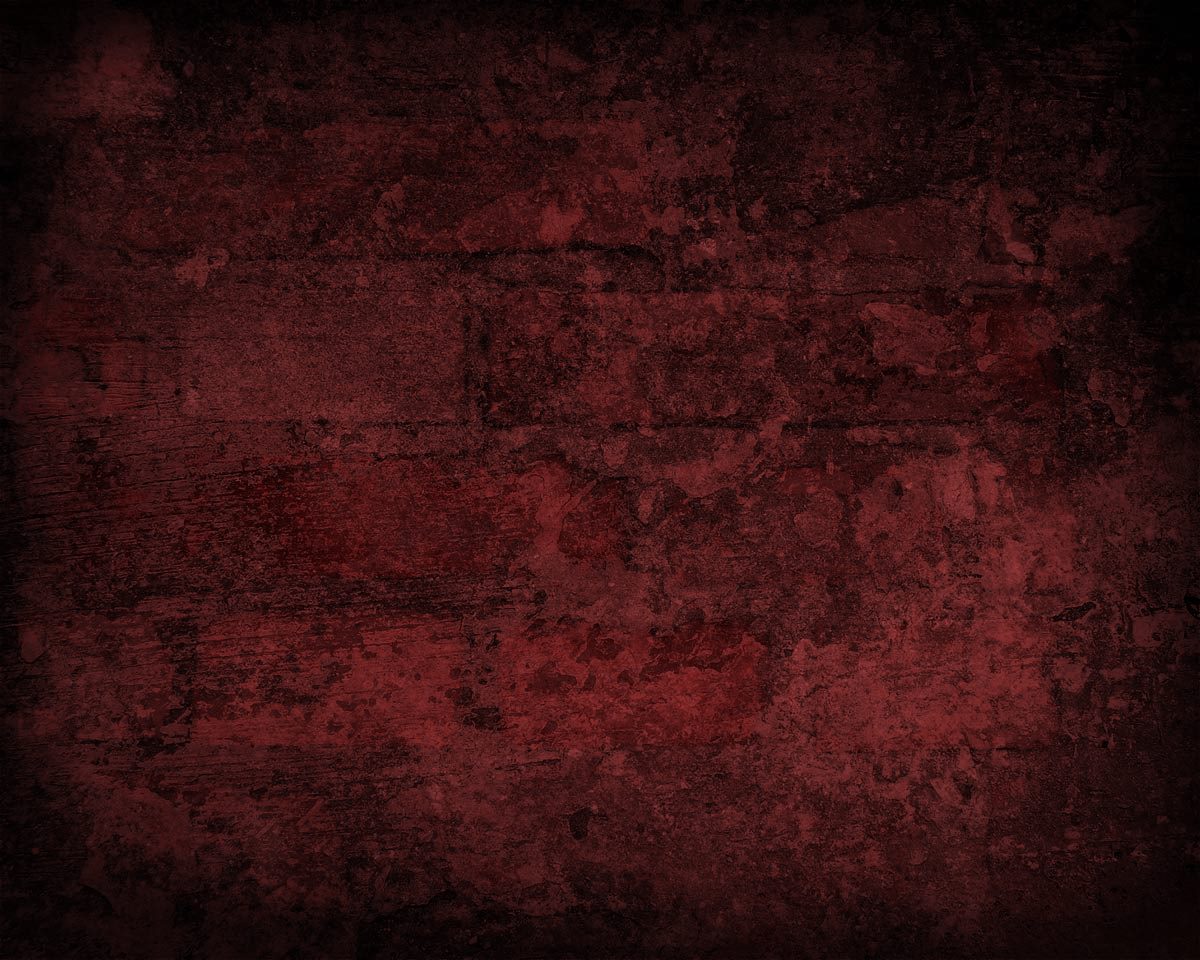 Things that might be counterfeit voices:
Unreliable prophetic
Finances
Employment situations
Relational/emotional conflict
Selfish ambition/covetousnes
Intellection/information/knowledge
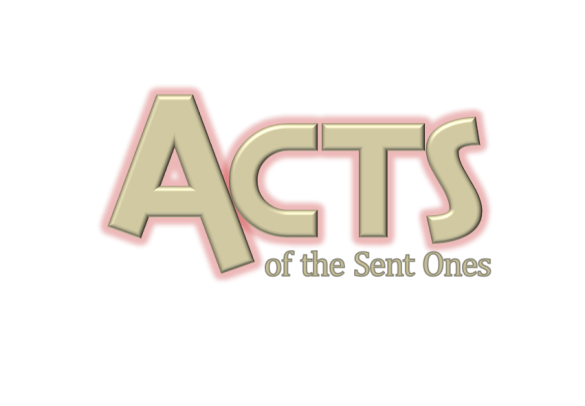 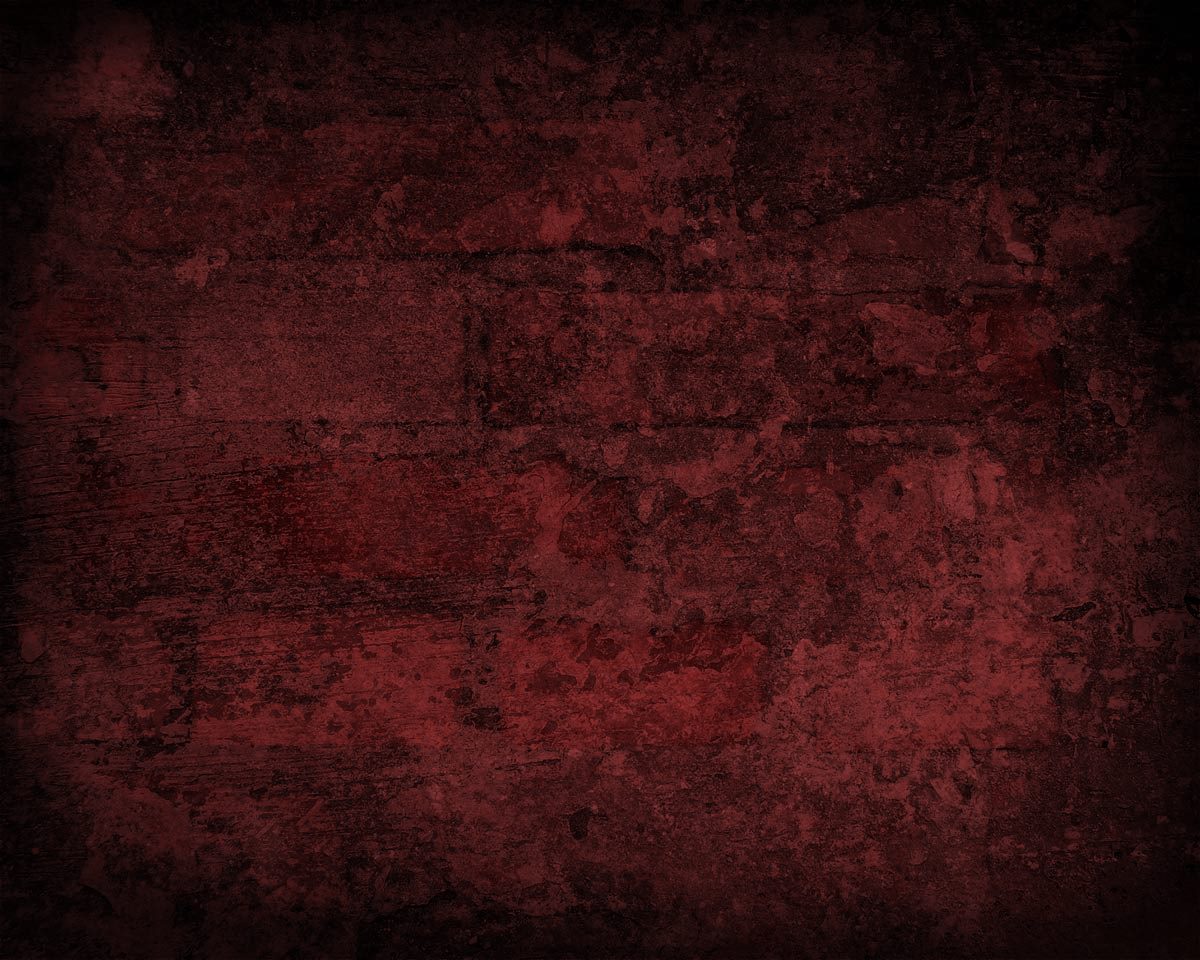 Dis·cern·ment

1. the ability to judge well.

2. (in Christian contexts) perception in the absence of judgment with a view to obtaining spiritual direction and understanding.

1 Thessalonians 5:21-22 "But examine everything carefully; hold fast to that which is good; abstain from every form of evil." 

1 John 4:1 “Do not believe every spirit, but test the spirits to see whether they are from God; because many false prophets have gone out into the world"
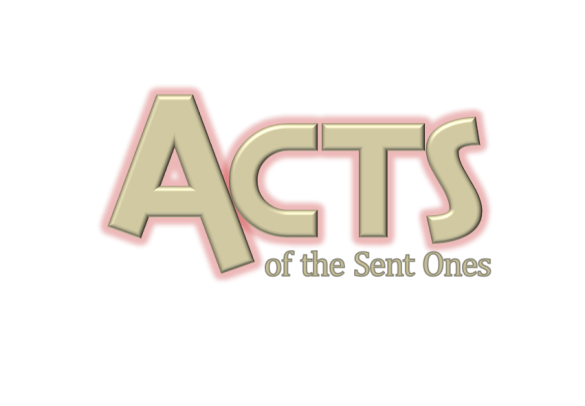 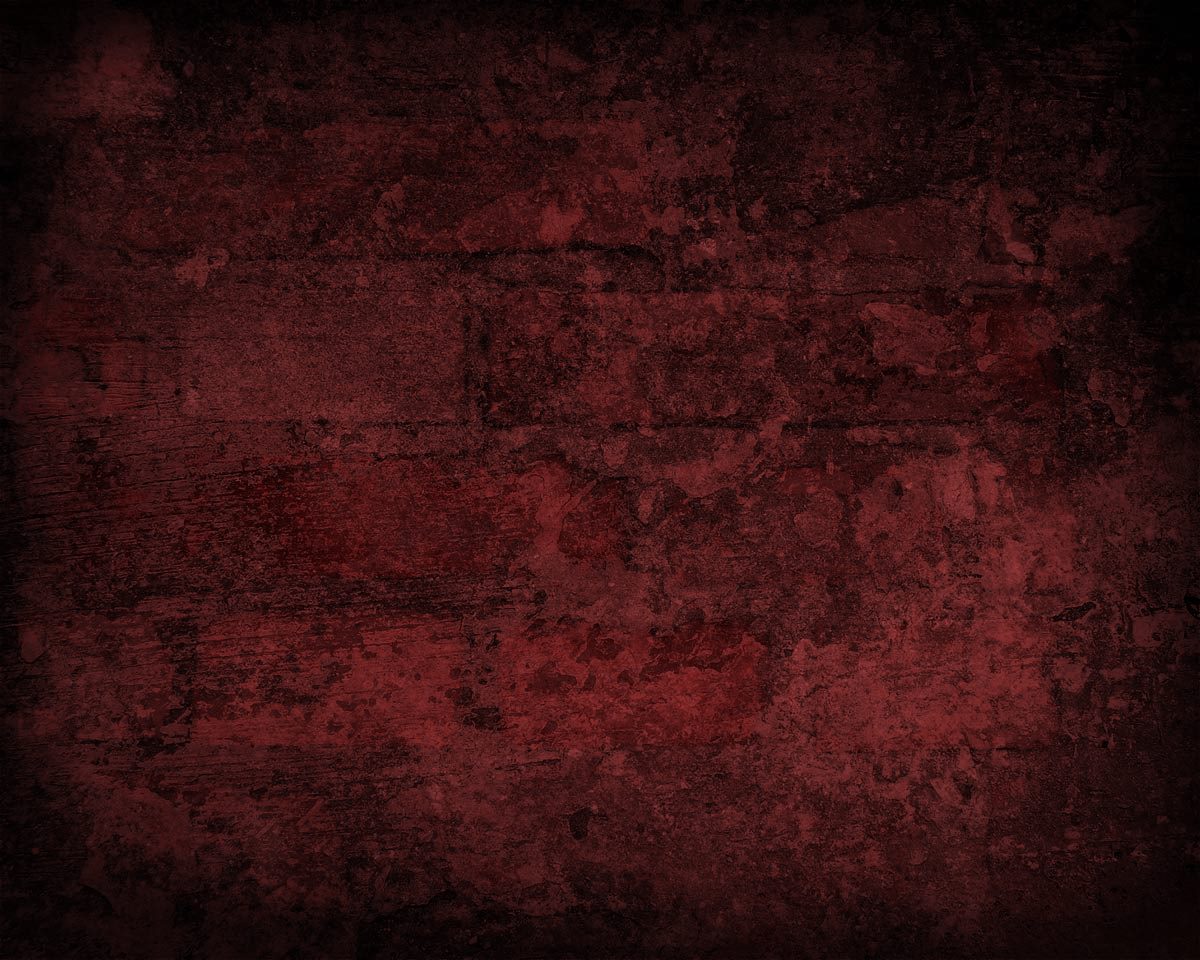 That’s Not God
God never says anything that contradicts Scripture
God’s voice is not the voice of anxiety, unsettledness or exhaustion
God’s voice is not the voice of obscurity – “Clear trumpet”
God’s corrective voice is not one of guilt or condemnation, but loving discipline and conviction of sin
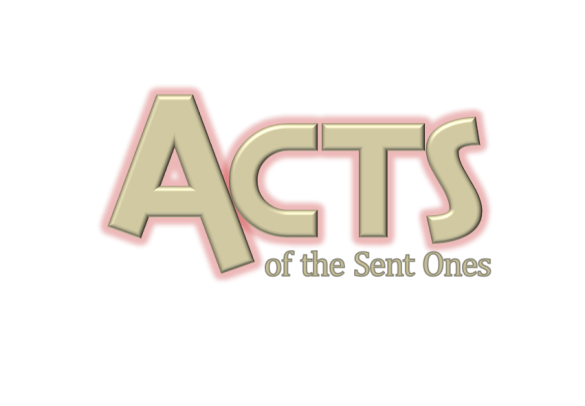 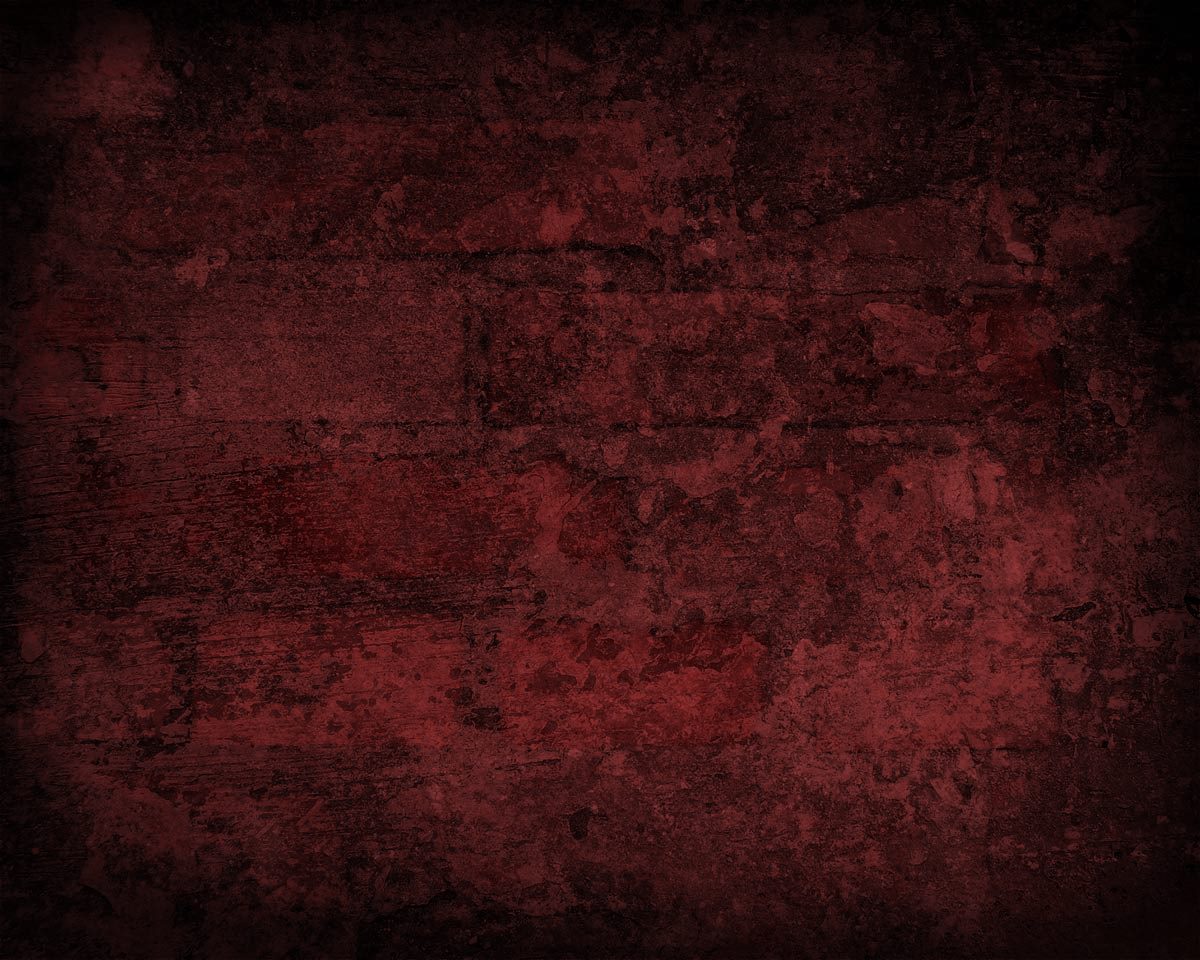 Surrender your heart to Christ – with all your soul, mind and strength (will)
Study the word to show yourself approved (maturity)
Seek to be “baptized with the Holy Spirit” – Jesus is the baptizer
Pray without ceasing, pray in the Spirit, and with understanding
Walk by Faith and not by sight
Trust your Guide, and obey His voice
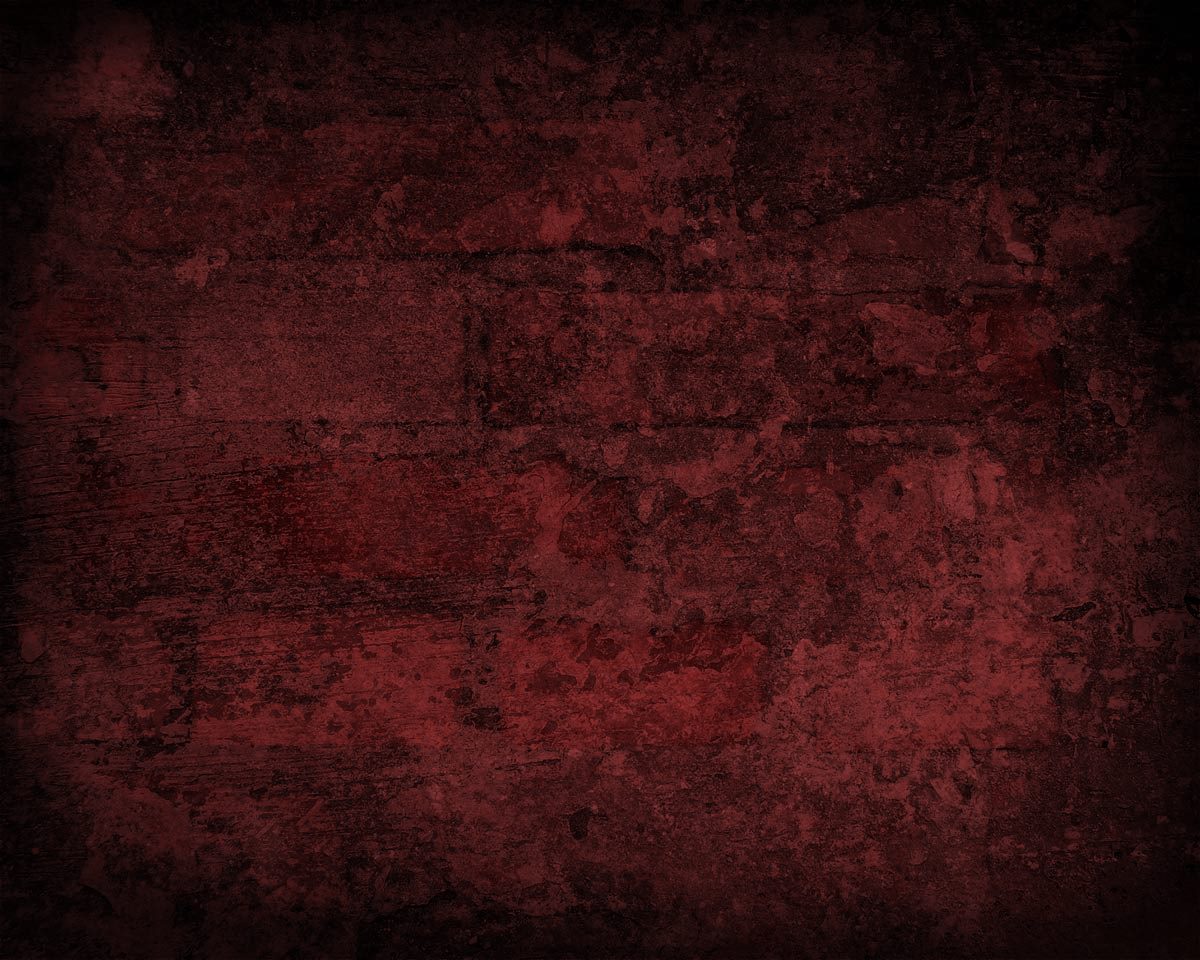 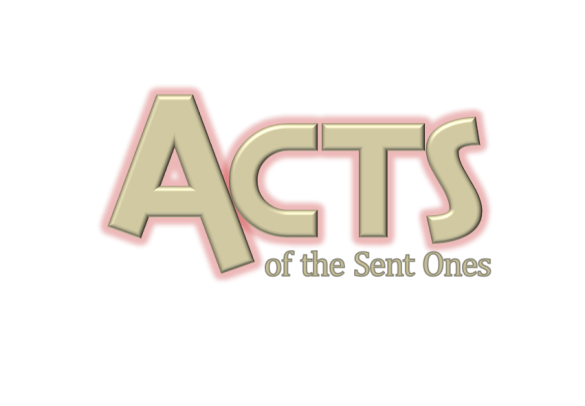